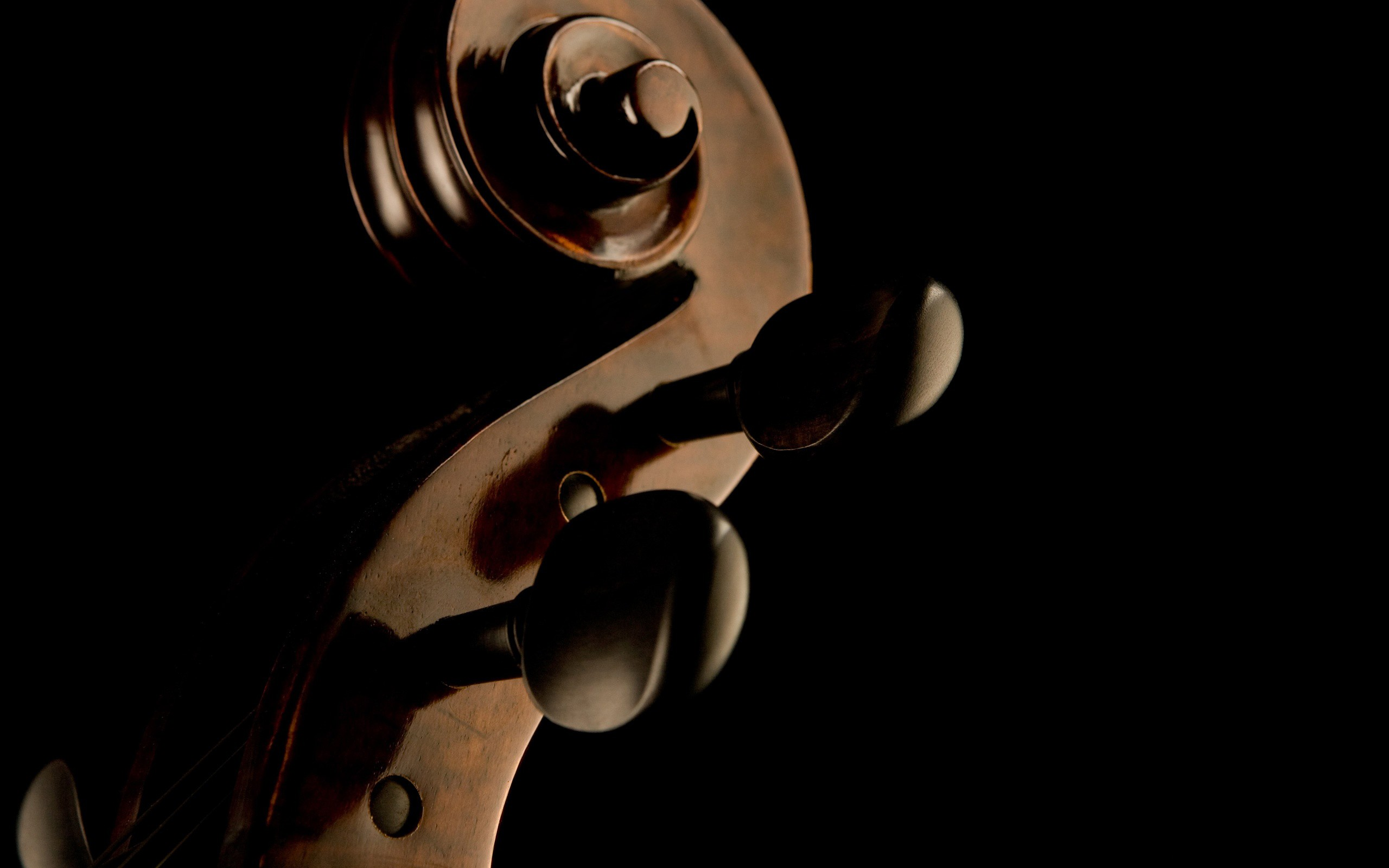 What is Worship?Part 2
GENESIS 22:4-5
Then on the third day Abraham lifted up his eyes, and saw the place afar off. 5 And Abraham said unto his young men, Abide ye here with the ass; and I and the lad will go yonder and worship, and come again to you.
The Feeling Or Expression Of Reverence And Adoration For A Deity.
Birthdays, Anniversaries, Events
Jan. 6th Mike Prichard
Jan. 12th Jessie Cockman
Jan. 13th Carol Hendley, Lincoln Clayville


Jan. 27th An Evening with the LaFontaines
1/7/18
Worship 2
2
CHURCH.AGE.BOOK
	 47-3 Jesus said that true worship was in Spirit and in truth, John 4:24. But what kind of worship can you get in a church that knows so little of God it puts up a Santa Claus at Christmas and bunnies at Easter? Where did they get that? 
	But when one turns to the Lord and is filled with the Holy Ghost he ceases from all such things. He has a rest in his soul. He really begins to live, and love God and worship Him.
1/7/18
Worship 2
3
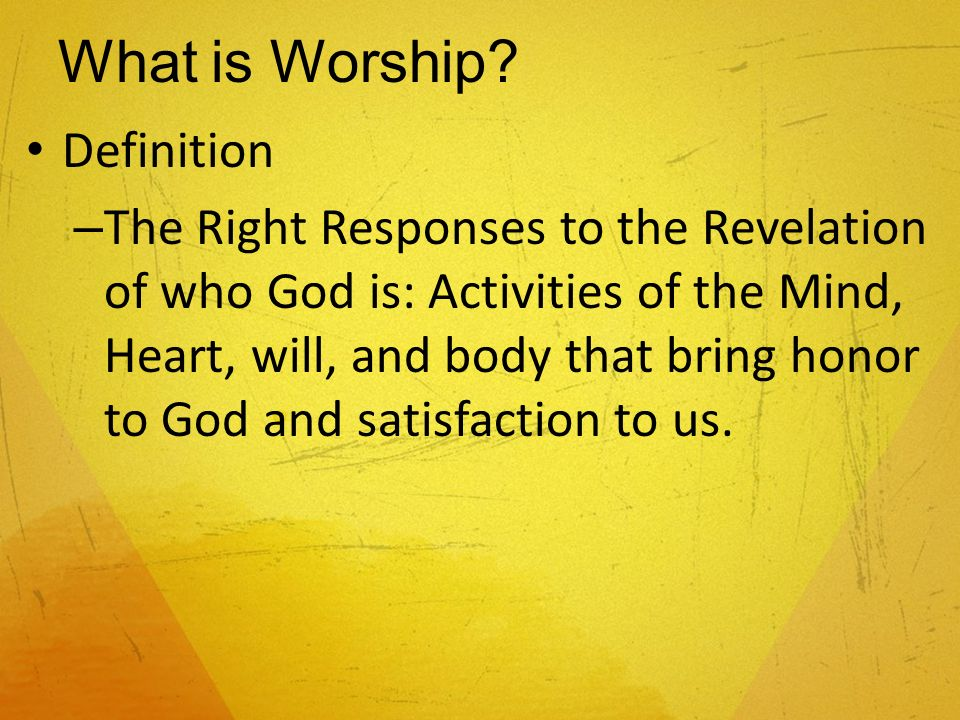 1/7/18
Worship 2
4
Worship
	Greek proskuneo   
	To kiss the hand; in token of reverence; hence among the Orientals, esp. the Persians, to fall upon the knees and touch the ground with the forehead as an expression of profound reverence; in the NT by kneeling or prostration to do homage or make obeisance, whether in order to express respect or to make supplication; Homage rendered to God and the ascended Christ, to heavenly beings, and to demons.
1/7/18
Worship 2
5
MATTHEW 4:8-10
       Again, the devil taketh him up into an exceeding high mountain, and sheweth him all the kingdoms of the world, and the glory of them; 9 And saith unto him, All these things will I give thee, if thou wilt fall down and worship me. 10 Then saith Jesus unto him, Get thee hence, Satan: for it is written, Thou shalt worship the Lord thy God, and him only shalt thou serve.
1/7/18
Worship 2
6
CHRIST.IS.IDENTIFIED.THE.SAME.
	IN.ALL.GENERATIONS
	15 God, like in the beginning, He was just God. Well, He wasn't really god; He was just the Eternal. Our English word God means "an object of worship." And there was nothing to worship Him. He was self-existing, Elohim. 
	So there was nothing to worship Him, so He was just the great Eternal.
64-0415
1/7/18
Worship 2
7
SIRS.WE.WOULD.SEE.JESUS
	7 God is a Spirit; and they that worship Him must worship Him in spirit and in truth. And the very word "god" means "object of worship." 
	So God likes to be worshipped by His children, that we can be free and not bound down in yokes… we can exercise our faith in Him, believe it, and not be ashamed to tell the world about it: that Jesus Christ raised from the dead, lives and reigns in our hearts, and we're not ashamed of it. Doesn't make our face red to testify of the glory of Jesus Christ.    54-0328
1/7/18
Worship 2
8
EXODUS 34:10-17
       And he said, Behold, I make a covenant: before all thy people I will do marvels, such as have not been done in all the earth, nor in any nation: and all the people among which thou art shall see the work of the LORD: for it is a terrible thing that I will do with thee. 11 Observe thou that which I command thee this day: behold, I drive out before thee the Amorite, and the Canaanite, and the Hittite, and the Perizzite, and the Hivite, and the Jebusite. 12 Take heed to thyself, lest thou make a covenant with the inhabitants of the land whither thou goest, lest it be for a snare in the midst of thee:
1/7/18
Worship 2
9
13 But ye shall destroy their altars, break their images, and cut down their groves: 14 For thou shalt worship no other god: for the LORD, whose name is Jealous, is a jealous God: 15 Lest thou make a covenant with the inhabitants of the land, and they go a whoring after their gods, and do sacrifice unto their gods, and one call thee, and thou eat of his sacrifice; 16  And thou take of their daughters unto thy sons, and their daughters go a whoring after their gods, and make thy sons go a whoring after their gods. 17 Thou shalt make thee no molten gods.
1/7/18
Worship 2
10
JUDGES 10:10-11
	And the children of Israel cried unto the LORD, saying, We have sinned against thee, both because we have forsaken our God, and also served Baalim. 11 And the LORD said unto the children of Israel, Did not I deliver you from the Egyptians, and from the Amorites, from the children of Ammon, and from the Philistines?
1/7/18
Worship 2
11
I CORINTHIANS 14:24-26
      But if all prophesy, and there come in one that believeth not, or one unlearned, he is convinced of all, he is judged of all: 25 And thus are the secrets of his heart made manifest; and so falling down on his face he will worship God, and report that God is in you of a truth. 
	26 How is it then, brethren? when ye come together, every one of you hath a psalm, hath a doctrine, hath a tongue, hath a revelation, hath an interpretation. Let all things be done unto edifying.
1/7/18
Worship 2
12
DEUTERONOMY 16:1-3  (God’s Chosen Place of Worship)
	Observe the month of Abib, (the month when corn was fresh) and keep the passover unto the LORD thy God: for in the month of Abib the LORD thy God brought thee forth out of Egypt by night. 2 Thou shalt therefore sacrifice the passover unto the LORD thy God, of the flock and the herd, in the place which the LORD shall choose to place his name there. 3 Thou shalt eat no leavened bread with it; seven days shalt thou eat unleavened bread therewith, even the bread of affliction; for thou camest forth out of the land of Egypt in haste: that thou mayest remember the day when thou camest forth out of the land of Egypt all the days of thy life.
1/7/18
Worship 2
13
SHOW.US.THE.FATHER&IT.SUFFICES
  17 That's the aged old cry: "If I could only find God." All ages, people are born to worship. You'll worship something: your child, car, home, job, maybe even your church. 
	That will not work. It isn't the church we worship; it's God. The caveman, the American Indian, we found that he worshipped the sun… There's something in the human heart that calls out for a worship, somewhere.
1/7/18
Worship 2
14
No man is on earth without worship… There is a provided way of worship. There's a right way to worship and the wrong way to wor-ship… there's a way that you have to approach God. And if you do not come that provided way, you certainly cannot find God. God don't have any shortcuts… Cain, he built an altar to God. 	Now, if an altar is all that God requires, Cain was justified. He built an altar, put a sacrifice on it, and he knelt down and worshipped God.
1/7/18
Worship 2
15
But God was displeased, because he didn't come the right way. See, he built a church, an altar; he put a sacrifice on the altar, brought the fruits of the land, was probably more beautiful. You must watch this, friend. Don't never forget this.
21 …he worshipped God. But that wasn't enough. And it was beautiful, no doubt the flowers and things that grows in the field, and he decorated his altar.
1/7/18
Worship 2
16
Well, God don't care about that Easter flower on the altar. He wants you on the altar. You're the person for the altar, not your flower, or your money; He wants you. The altar was built for you to sacrifice your own will to His will. And watch that beauty. Now, that's right in many of our Full Gospel churches coming right into it. 
	They want to build a little better church, put a few thousand dollars in a pipe organ. That doesn't bring God in. That might bring people. But self-sacrifice brings {you} to the will of God.
								50-0819
1/7/18
Worship 2
17
I CHRONICLES 6:31-32
	And these are they whom David set over the service of song in the house of the LORD, after that the ark had rest. 32 And they ministered before the dwelling place of the tabernacle of the congregation with singing, until Solomon had built the house of the LORD in Jerusalem: and then they waited (submitted) on their office (service) according to their order.
1/7/18
Worship 2
18
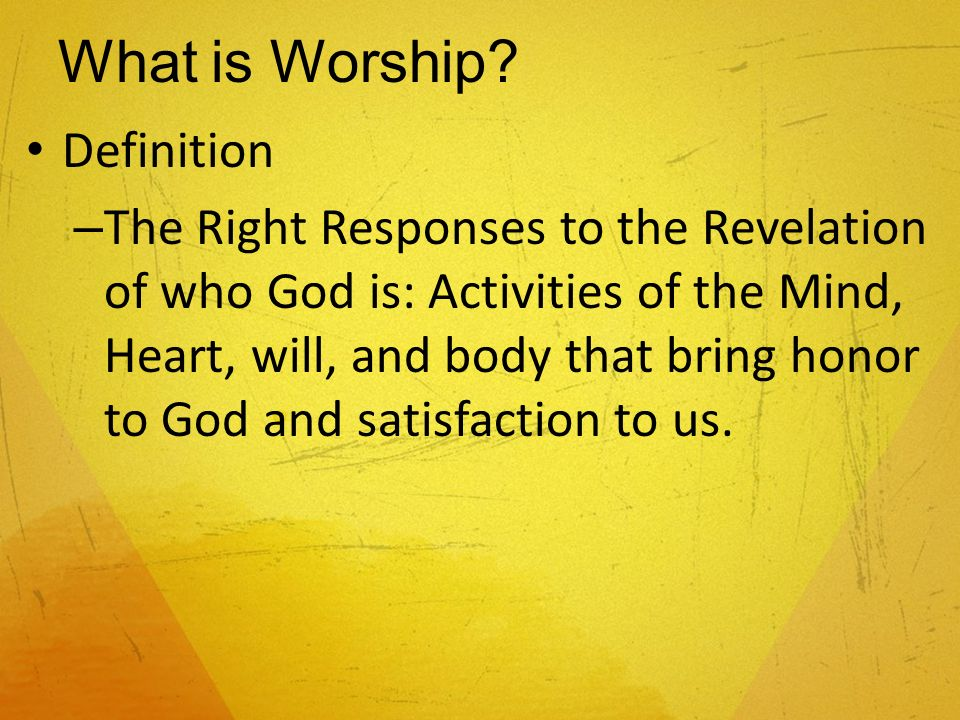 1/7/18
Worship 2
19
sat·is·fac·tion
noun
 Fulfillment of one's wishes, expectations, or needs, or the pleasure derived from this.

HEBREWS 11:13
	These all died in faith, not having received the promises, but having seen them afar off, and were persuaded of them, and embraced them, and confessed that they were strangers and pilgrims on the earth.
1/7/18
Worship 2
20
HEBREWS 11:32-38
	And what shall I more say? for the time would fail me to tell of Gedeon, and of Barak, and of Samson, and of Jephthae; of David also, and Samuel, and of the prophets: 33 Who through faith subdued kingdoms, wrought righteousness, obtained promises, stopped the mouths of lions,  34 Quenched the violence of fire, escaped the edge of the sword, out of weakness were made strong, waxed valiant in fight, turned to flight the armies of the aliens. Women received their dead raised to life again: and others were tortured, not accepting deliverance; that they might obtain a better resurrection…
1/7/18
Worship 2
21
“that they might obtain a better resurrection… 

PHILIPPIANS 1:21-24
	For to me to live is Christ, and to die is gain. 22 But if I live in the flesh, this is the fruit of my labour: yet what I shall choose I wot not. 23 For I am in a strait betwixt two, having a desire to depart, and to be with Christ; which is far better: 24 Nevertheless to abide in the flesh is more needful for you.
1/7/18
Worship 2
22
TO.WHOM.WOULD.WE.GO
	41 In here it's unsettled peace. You don't have no peace. It wasn't meant for you to have peace here. If you did, you'd get customized to the world. God don't want you customized to this world. He wants you to rest in Him. Come to Him, then you have peace. 
60-0606
1/7/18
Worship 2
23
AN.ABSOLUTE
	 219  Let me say this. I don't know how many more Messages I have to preach 'fore I go. But if you're a real believer in God, and been born again, don't be scared of death. It's the best thing could happen to you, almost. Paul said, "To me to live is Christ, and to die is gain." Certainly. Don't never fear death. II Thes., "We're caught up with our loved ones, to meet Him in the air." What a promise!
63-0127
1/7/18
Worship 2
24
ADOPTION.3
	18 People don't know what depressing times comes with this type of ministry. I got real depressed, said to the wife, "I wished I could just go on.“ She said, "Why do you say that, Bill?“ I said, "Oh, here I have troubles and things.“ Truly, I say this by eyewitness, just after this life is over, we enter a land that's beyond anything that anyone could think. 
	22  I believe Paul was caught up into the third heaven, saw things that it wasn't expedient for him to speak of. "Eye has not seen, ear has not heard…" We're living in a dump pile down here.
1/7/18
Worship 2
25
24 I remember having to go down to New Albany, 18th St., there where the old dump used to be. I dreaded that down there, because it was to smell that horrible smell. Laying out on there was bodies of rats and dogs, smoldering, that old smoke coming up through it.
	Yet, that is what this life is compared to, at its best: just a smoldering, sin just smells from every-where, spiritually speaking. But oh, where the wind is blowing free, everything is lovely, peace, joy, and Eternal Life, just across the river... But we're in a battle, so let's not just lay down and say, "Let's hurry up and get over there"; let's bring every one with us that we can bring. 				60-0522
57-0417
1/7/18
Worship 2
26
LOOKING.FOR.JESUS
	8 Well now, we want to speak, as every meeting, about Jesus Christ. And He's the Center of our worship, the Center of our attraction, the Center of our life, all that we have and are and will be is based upon Him. He was the One Who came and gave His life for us, come down from God, out of glory, and was made flesh, dwelled among us. 
54-0228
1/7/18
Worship 2
27
I PETER 3:17
      For it is better, if the will of God be so, that ye suffer for well doing, than for evil doing. 
ISAIAH 55:2
	Wherefore do ye spend money for that which is not bread? and your labour for that which satisfieth not? hearken diligently unto me, and eat ye that which is good, and let your soul delight itself in fatness.
1/7/18
Worship 2
28
ISAIAH 58:9-12
	 Then shalt thou call, and the LORD shall answer; thou shalt cry, and he shall say, Here I am. If thou take away from the midst of thee the yoke, the putting forth of the finger, and speaking vanity; 10 And if thou draw out thy soul to the hungry, and satisfy the afflicted soul; then shall thy light rise in obscurity, and thy darkness be as the noonday: 11 And the LORD shall guide thee continually, and satisfy thy soul in drought, and make fat thy bones: and thou shalt be like a watered garden, and like a spring of water, whose waters fail not. 12 And they that shall be of thee shall build the old waste places: thou shalt raise up the foundations of many generations; and thou shalt be called, The repairer of the breach, The restorer of paths to dwell in.
1/7/18
Worship 2
29
LUKE 12:13-21
	And one of the company said unto him, Master, speak to my brother, that he divide the inheritance with me. 14 And he said unto him, Man, who made me a judge or a divider over you? 15 And he said unto them, Take heed, and beware of covetousness: for a man's life consisteth not in the abundance of the things which he possesseth.
1/7/18
Worship 2
30
THE.SECOND.COMING.OF.THE.LORD	65 The church better be examining theirself by the Word of God, our purity, our loyalty, our devotion. We've become tattlers, tale-bearers, cigarette smokers, backbiters, painted-up Jezebels, everything in the calendar that the rest of the world does; the Christian church is associating in those things today till you can't hardly tell the one from the other. It's time we took inventory. 
							57-0417
1/7/18
Worship 2
31
GOD.HIDING.HIMSELF.IN.SIMPLICITY
	14 I think it's our duty to make the inside right by the grace of God to be so grateful to God that... This will just not only be a beautiful building… but may everyone who comes in see the beautiful characteristic of Jesus Christ in every person that comes in.
	May it be a consecrated place to our Lord, a consecrated people, for no matter how beautiful the structure is, the beauty of the church is the character of the people. I trust it'll always be a house of God of beauty. 			63-0317
1/7/18
Worship 2
32
EARNESTLY.CONTENDING.FOR
THE FAITH
	34  And then, after he got his sacrifice, his altar, his church, everything ready, beautiful, probably a lot more beautiful than Abel's was... But God doesn't dwell in beauty made by hands. 	The beauty of holiness is where God dwells in, where the power of the Holy Spirit... 
53-0614
1/7/18
Worship 2
33
THIRST
	213 It takes more than joining a church. It takes more than shaking hands with the preacher. It takes more than living a good, straight life. It takes something to satisfy inside of you, that pours down from God, into the soul. 
65-0919
1/7/18
Worship 2
34
Worship & Music
PSALMS 22:3-4
      But thou art holy, O thou that inhabitest the praises of Israel. 4 Our fathers trusted in thee: they trusted, and thou didst deliver them. 5 They cried unto thee, and were delivered: they trusted in thee, and were not confounded.
1/7/18
Worship 2
35